AvR‡Ki K¬v‡m mevB‡K ¯^vMZg
wkÿK cwiwPwZ
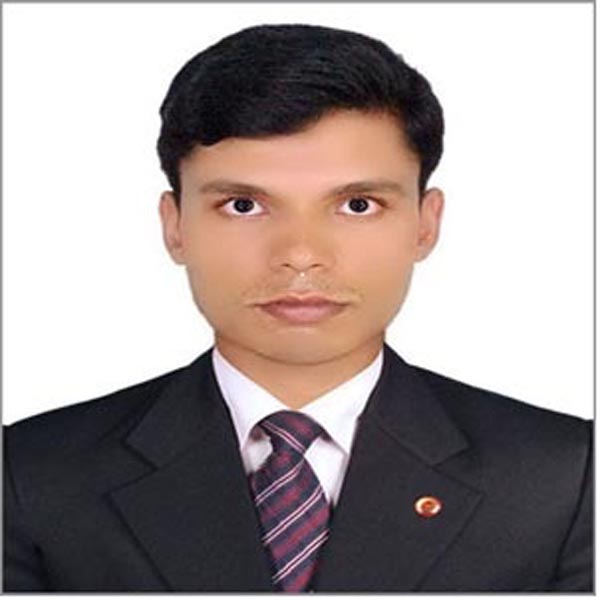 ivqnvb DwÏb
mnKvix wkÿK
‡mvnvMcyi AvwQqv mvwdDwÏb Av`k© gva¨wgK we`¨vjq
AvïMÄ, eªvþYevwoqv
 ‡gvevBj: 01732546976
mdr43552@gmail.com
cvV cwiwPwZ
beg `kg †kÖwYi
A_©bxwZ
Aa¨vq: PZz_©
Dc‡hvM, Pvwn`v, †hvMvb I fvimvg¨
we‡kl cvV: Pvwn`v †iLv
ZvwiL: 15/11/2020
¯‹z‡j fwZ©i ci GKRb ÷z‡W‡›Ui Kx Kx cÖ‡qvRb nq?
Rvgv
Ry‡Zv
eB
G¸‡jv cvIqvi B”Qv ev AvKv•Lv‡K wK e‡j?
Pvwn`v
AvR‡Ki cvV
Pvwn`v †iLv
wkLb dj
GB cvV †k‡l wkÿv_©xiv ...................
Pvwn`v wK Zv ej‡Z cvi‡e|
Pvwn`v wewa m¤ú‡K© aviYv AR©b Ki‡Z cvi‡e|
`vg I Pvwn`vi m¤úK© e¨vL¨v Ki‡Z cvi‡e|
Pvwn`v m~wP Ki‡Z cvi‡e|
5.  Pvwn`v m~wP †_‡K  Pvwn`v ‡iLv A¼b Ki‡Z cvi‡e|
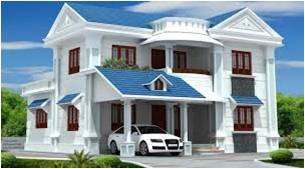 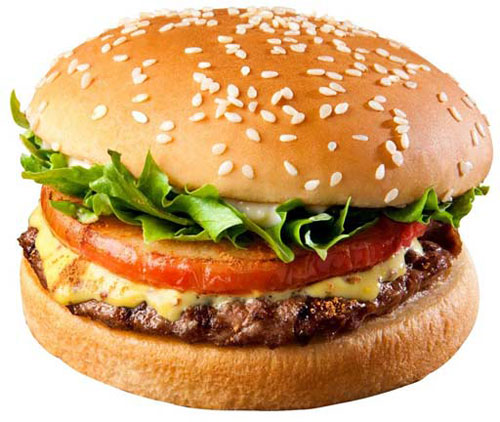 fv‡jv Lvevi
fv‡jv evwo
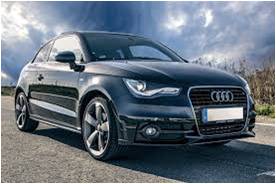 fv‡jv Mvwo
G¸‡jv cvIqvi B”Qv ev AvKv•Lv‡K wK Pvwn`v ejv hv‡e?
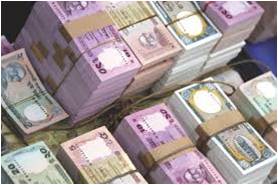 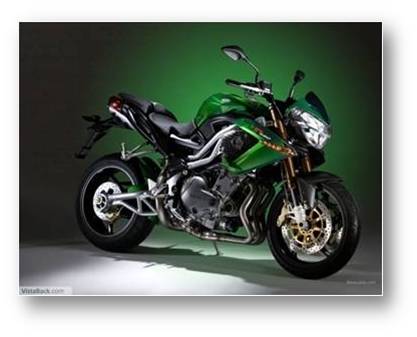 mvg_©¨
B”Qv ev AvKv•Lv
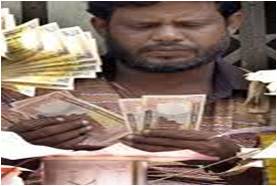 wKš‘ A_© e¨‡qi B”Qv †bB
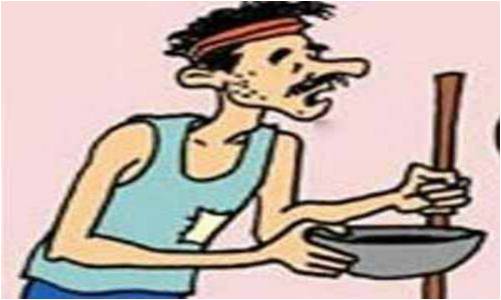 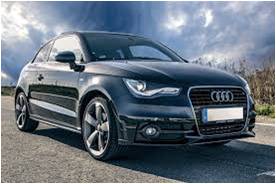 wfÿz‡Ki A_© †bB wKš‘ Zvi B”Qv Mvwo †Kbv|
wfÿz‡Ki Mvwo †Kbvi B”Qv AvKv•Lv‡K wK Pvwn`v ejv hv‡e?
A_©bxwZ‡Z Pvwn`v n‡Z n‡j _vK‡Z n‡e|
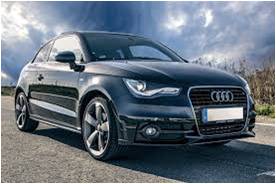 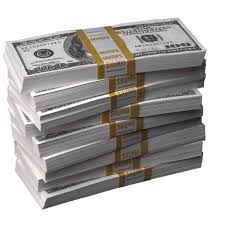 AvKv•Lv
mvg_©¨
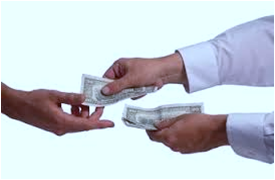 A_© e¨‡qi B”Qv
A_©bxwZ‡Z Pvwn`v n‡Z n‡j 3wU kZ© c~iY Ki‡Z nq|
†Kv‡bv `ªe¨ cvIqvi AvKv•Lv|
`ªe¨ µ‡qi Rb¨ cÖ‡qvRbxq A_© e¨q|
3.  A_© e¨q Kivi B”Qv|
GKwU wbw`©ó mg‡q †Kv‡bv `ªe¨ µ‡qi AvKv•Lv, mvg_©¨ Ges wbw`©ó g~‡j¨ `ªe¨wU µq Kivi B”Qv _vK‡j Zv‡K A_©bxwZ‡Z Pvwn`v ejv nq|
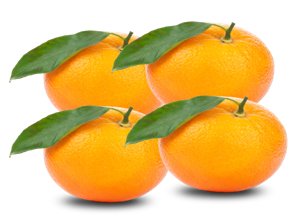 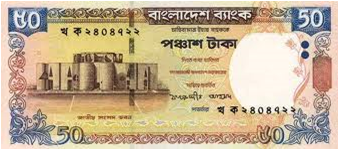 1 †KwR
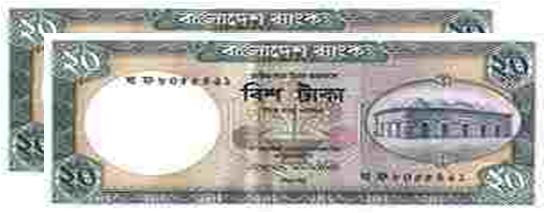 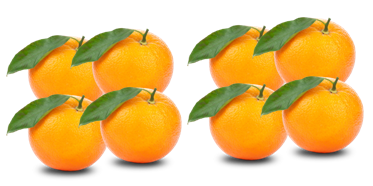 2 †KwR
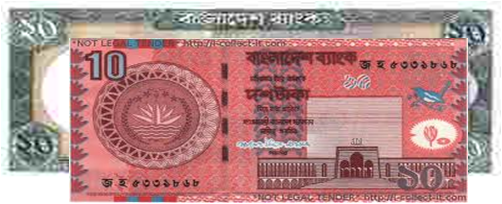 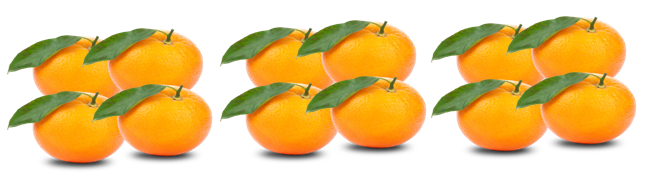 3 †KwR
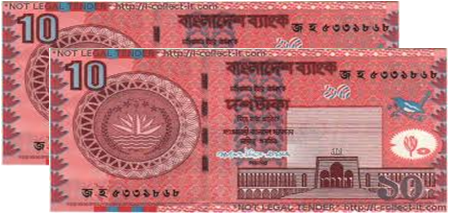 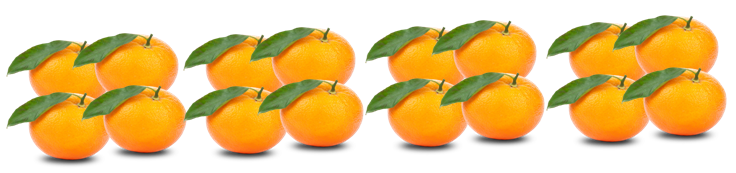 4 †KwR
Pvwn`v m~wP ev ZvwjKv
GKwU wbw`©ó mg‡q wewfbœ `v‡g †Kv‡bv `ª‡e¨i †h wewfbœ cwigvb Pvwn`v nq Zv †h ZvwjKvi gva¨‡g cÖKvk nq Zv‡K Pvwn`v m~wP ejv nq| `vg I Pvwn`vi g‡a¨ wecixZ m¤úK© we`¨gvb| A_©vr `vg Kg‡j Pvwn`v ev‡o Ges `vg evo‡j Pvwn`v K‡g|
Pvwn`v wewa
Pvwn`v wewa ev m~Î ej‡Z Avgiv eywS- Ab¨vb¨ Ae¯’v AcwiewZ©Z ‡_‡K †Kv‡bv wbw`©ó mg‡q `ª‡e¨i `vg Kg‡j Pvwn`vi cwigvb ev‡o Ges `vg evo‡i Pvwn`vi cwigvb K‡g|ÕÕ Ab¨vb¨ Ae¯’v AcwiewZ©Z ej‡Z GLv‡b eySv‡bv n‡”Q †µZvi iæwP, Af¨vm I cQ‡›`i †Kv‡bv cwieZ©b n‡e bv Ges †µZvi Avq I weKí `ª‡e¨i `vg AcwiewZ©Z _vK‡e|
Pvwn`v †iLv
GKwU wbw`©ó mg‡q †µZv wewfbœ `v‡g †Kv‡bv `ª‡e¨i ‡h wewfbœ cwigvY µq Ki‡Z B”QzK Zv hLb GKwU †iLvi mvnv‡h¨ †`Lv‡bv nq Zv‡K Pvwn`v †iLv ejv nq| A_©vr Pvwn`v †iLv n‡jv KZ¸‡jv we›`yi mgš^‡q MwVZ GKwU †iLv hvi cÖwZwU we›`y‡Z  `vg I Pvwn`vi  mgZv cÖKvwkZ nq|
Pvwn`v m~wP n‡Z Pvwn`v †iLv A¼b
Pvwn`v m~wP n‡Z Pvwn`v †iLv A¼b K‡i †`Lv‡bv n‡jv
Y
D
a
50
b
40
`ª‡e¨i `vg(UvKvq)
c
30
d
20
D
o
X
1
2
3
4
Pvwn`vi cwigvY (GKK)
g~j¨vqb
cÖkœ: 01 : Pvwn`v KqwU wel‡qi Dci wbf©i K‡i?
cÖkœ: 02: Pvwn`v m~wP wK?
cÖkœ: 03: Pvwn`v †iLv wK?
cÖkœ: 04 : `vg I Pvwn`vi g‡a¨ Kxiæc m¤úK©?
cÖkœ: 05 : Pvwn`v wewa wK?
cÖkœ: 06 : Pvwn`vi †iLvi `ywU ˆewkó¨ wjL|
evwoi KvR
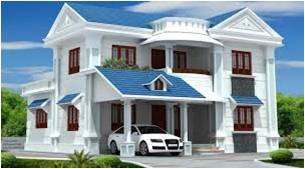 cÖkœ: GKwU KvíwbK Pvwn`v mywP n‡Z Pvwn`v †iLv A¼b Ki|
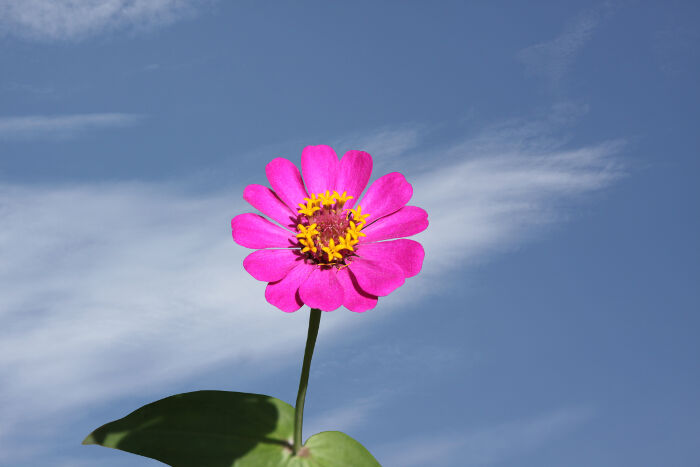 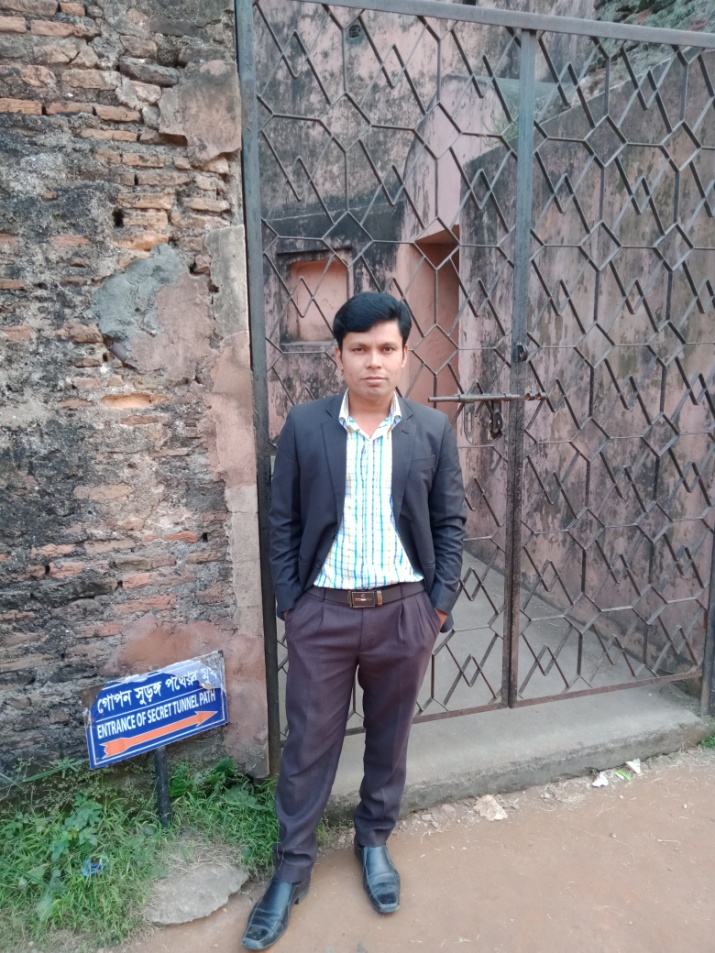 ab¨ev`